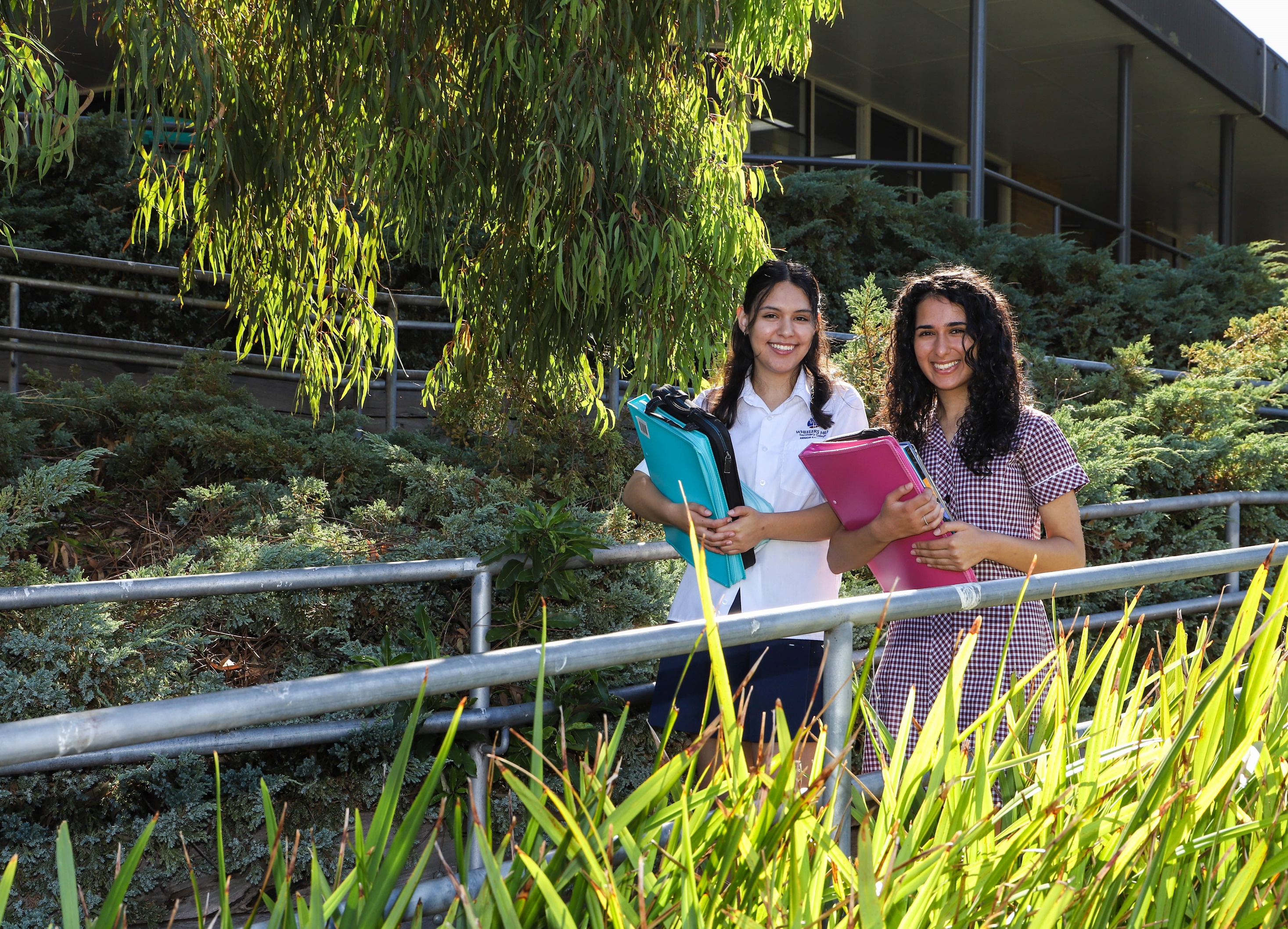 Wheelers Hill Secondary College
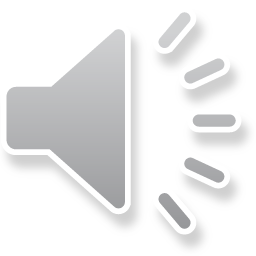 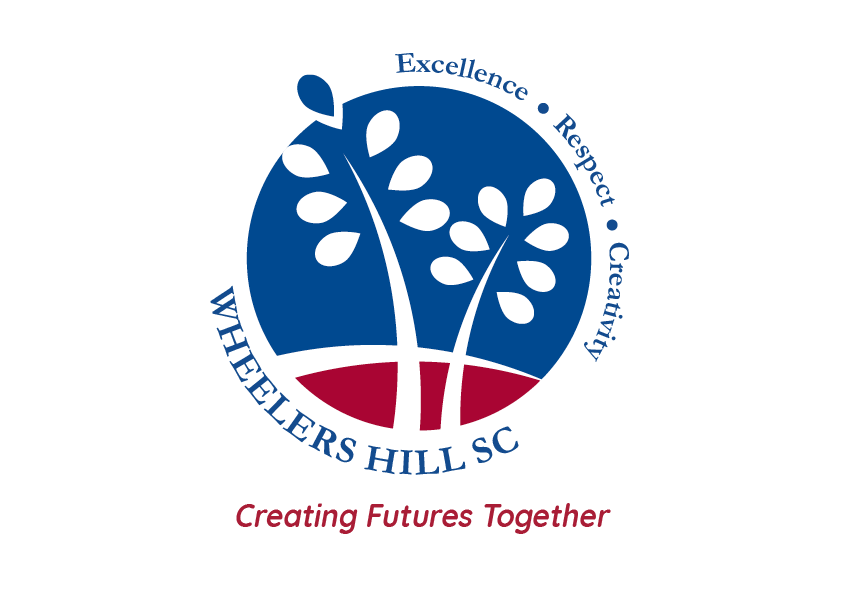 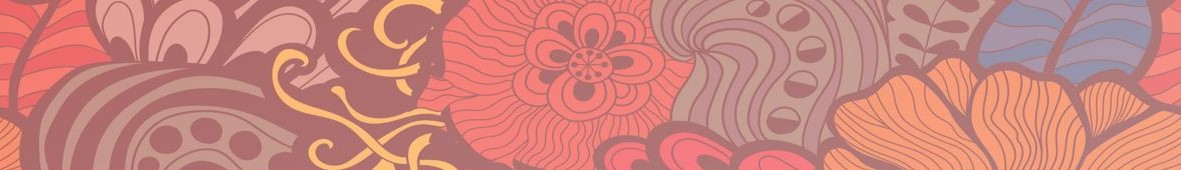 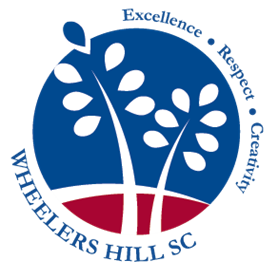 Visual Communication Design
Visual Communication Design
Visual Communication Design
Wheelers Hill Secondary College
Visual Communication Design 2024 -2028
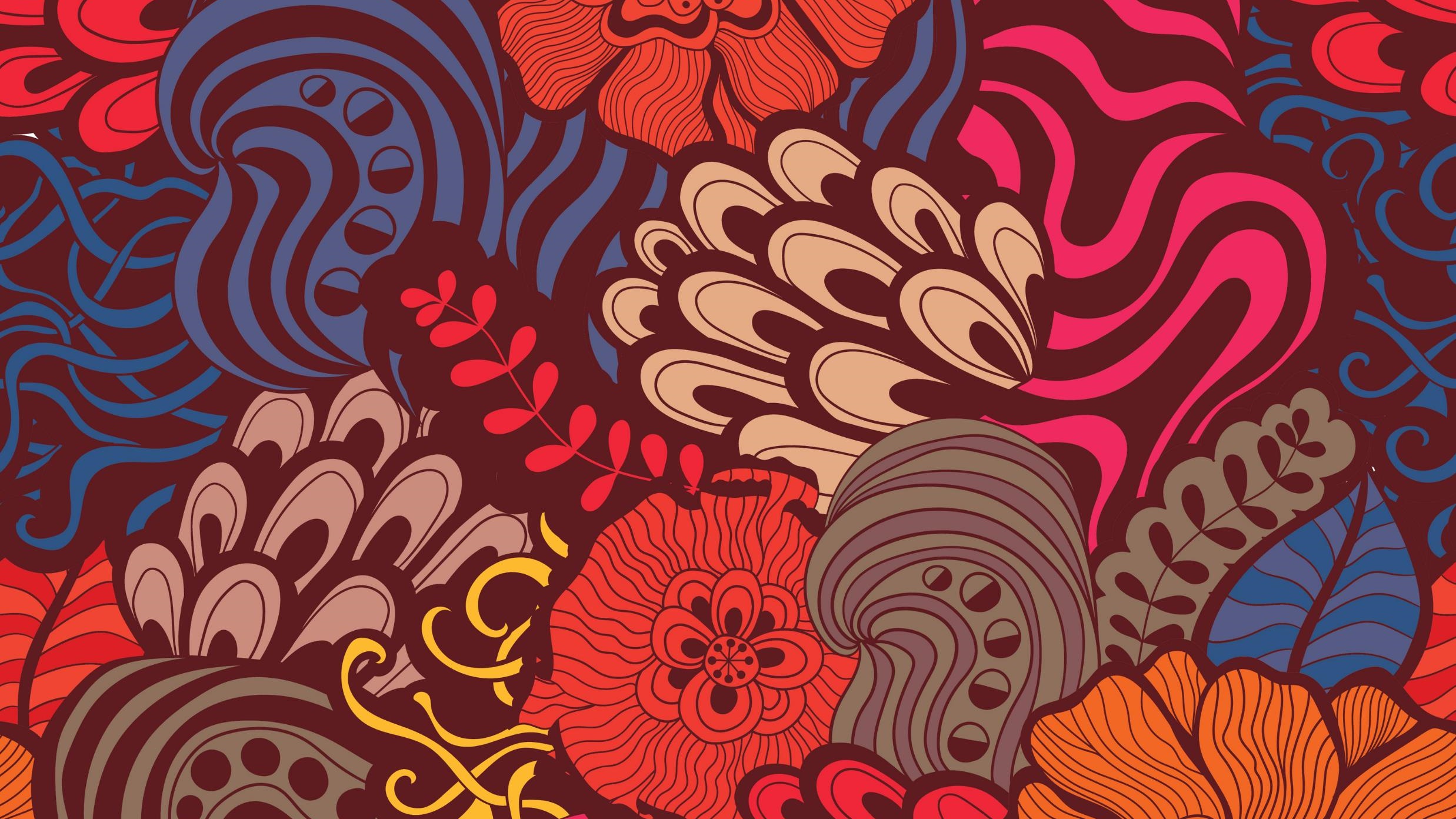 Visual Communication Design
2024 - 2028
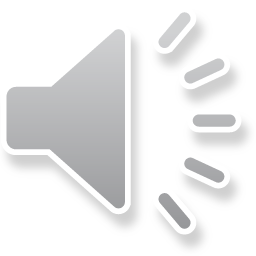 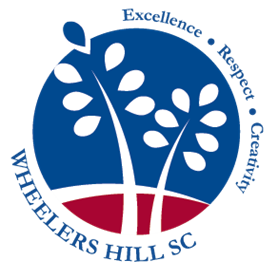 Wheelers Hill Secondary College
Visual Communication Design 2024 -2028
What is Visual Communication Design
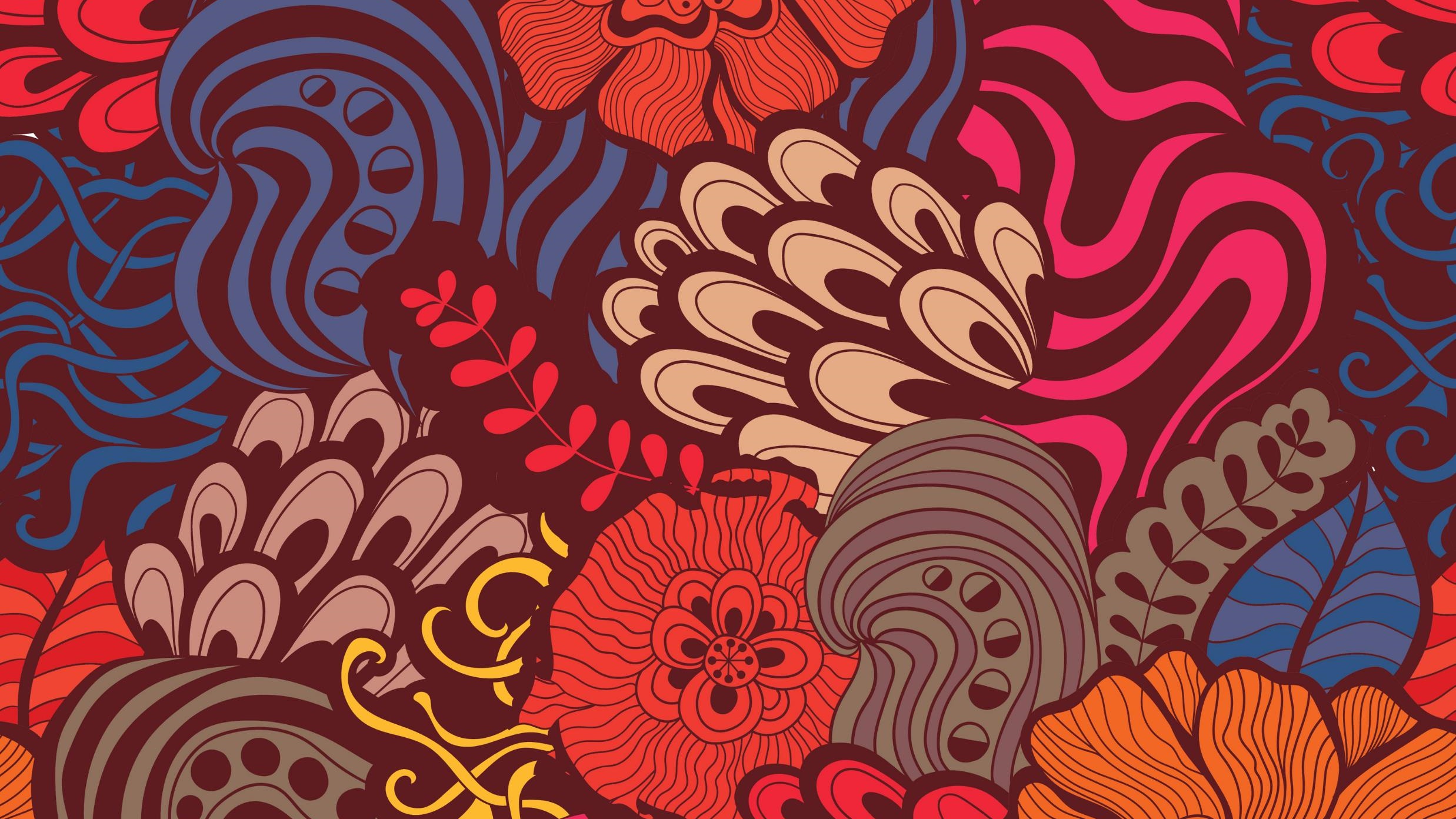 The 4 different fields of Visual Communication
In our study we sort them into three different categories. 
They are known as fields of design. Each design field has a set of distinguishing characteristics. 
These characteristics that distinguish between each field, refer to the ways designers work, the conventions they follow and the kinds of designs they produce.
Messages
Objects
Environmental
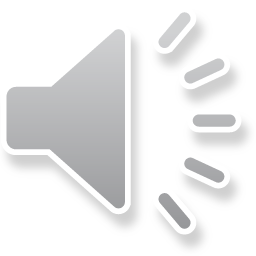 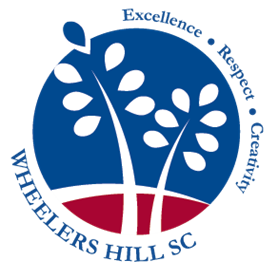 Interactive Experience
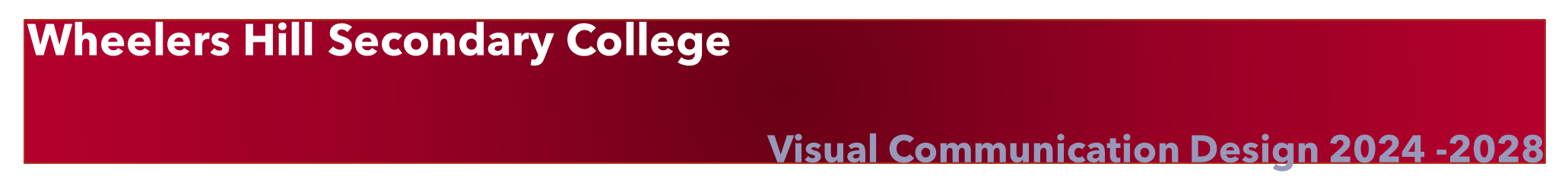 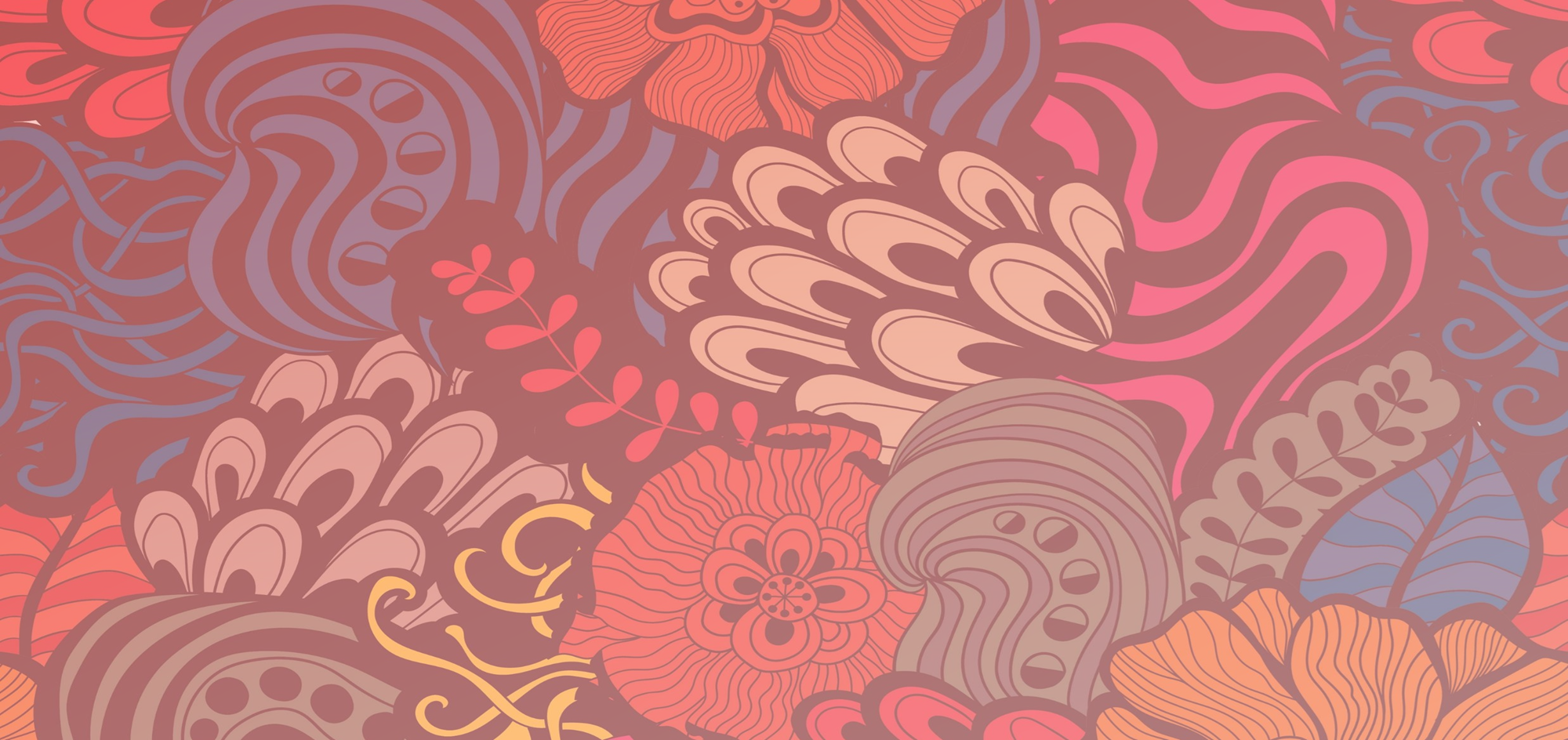 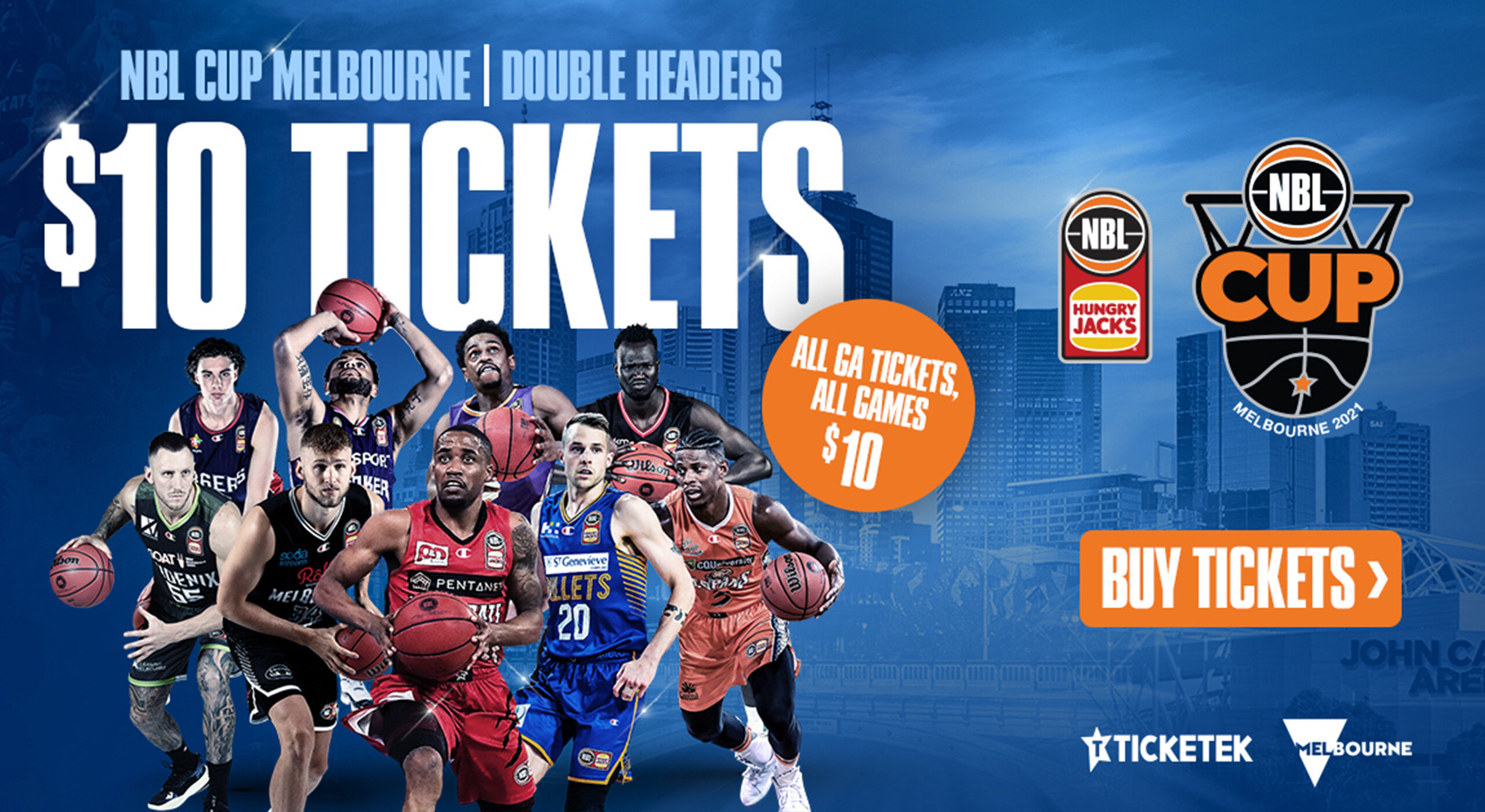 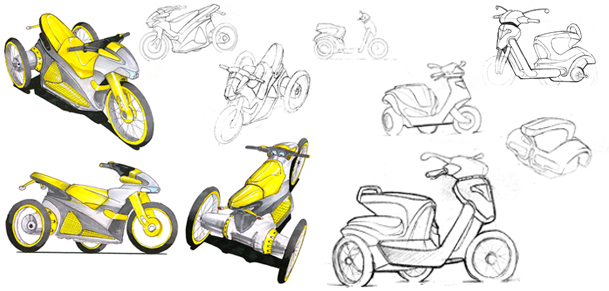 Design Fields
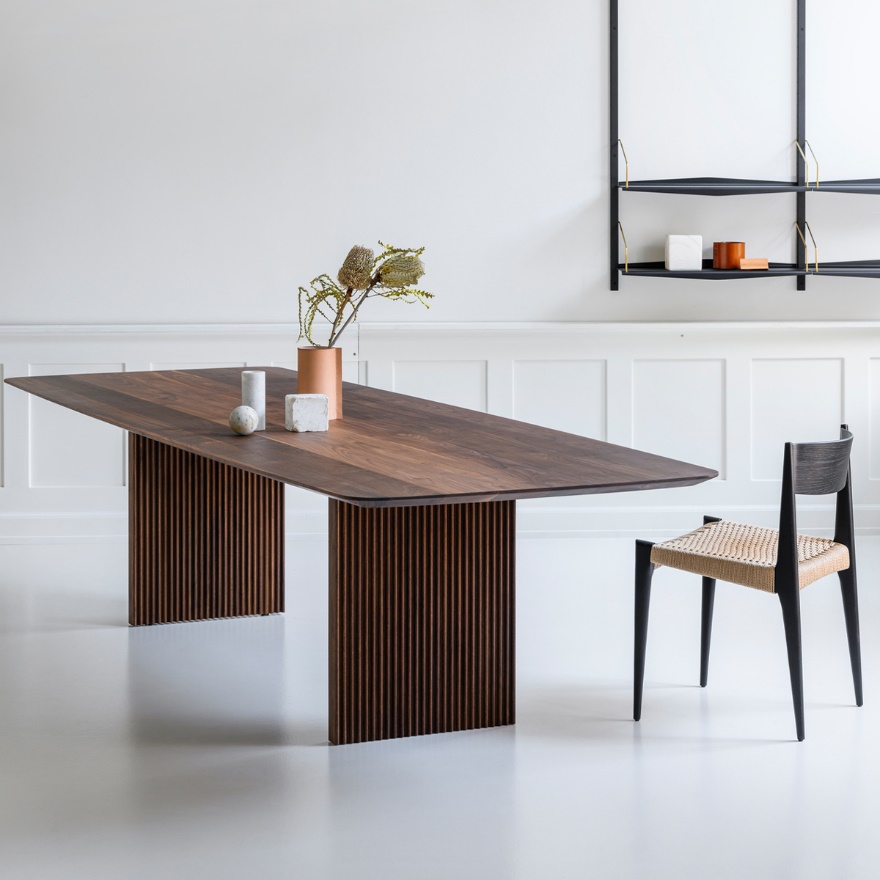 The study of Visual Communication Design looks at a variety of design areas. 
This means everything from tickets, posters, mobile phone apps, web sites, dispensers, packaging,  kitchen appliances, tools, furniture, cars, boats to houses, offices and sky scrapers.
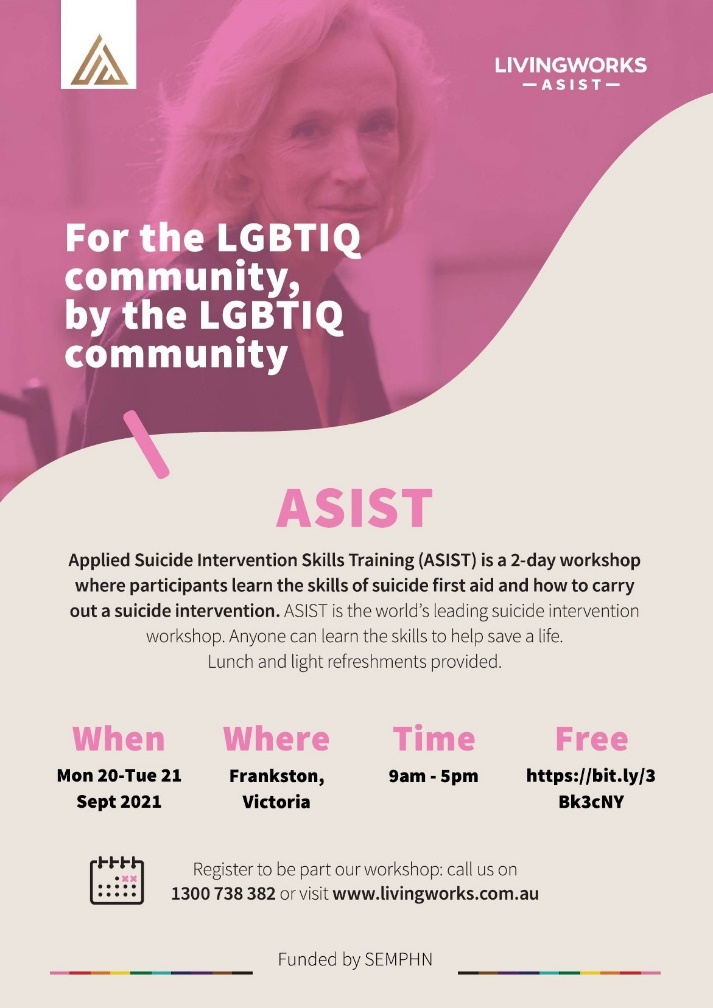 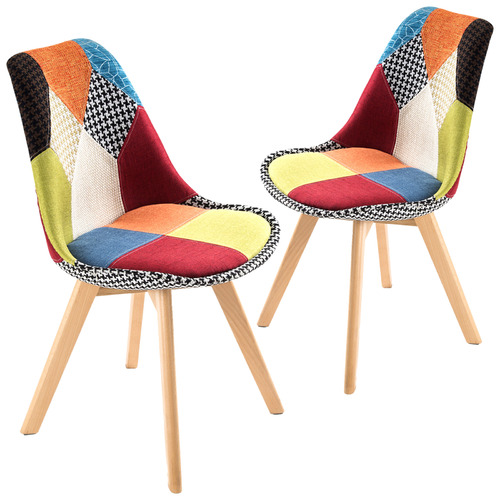 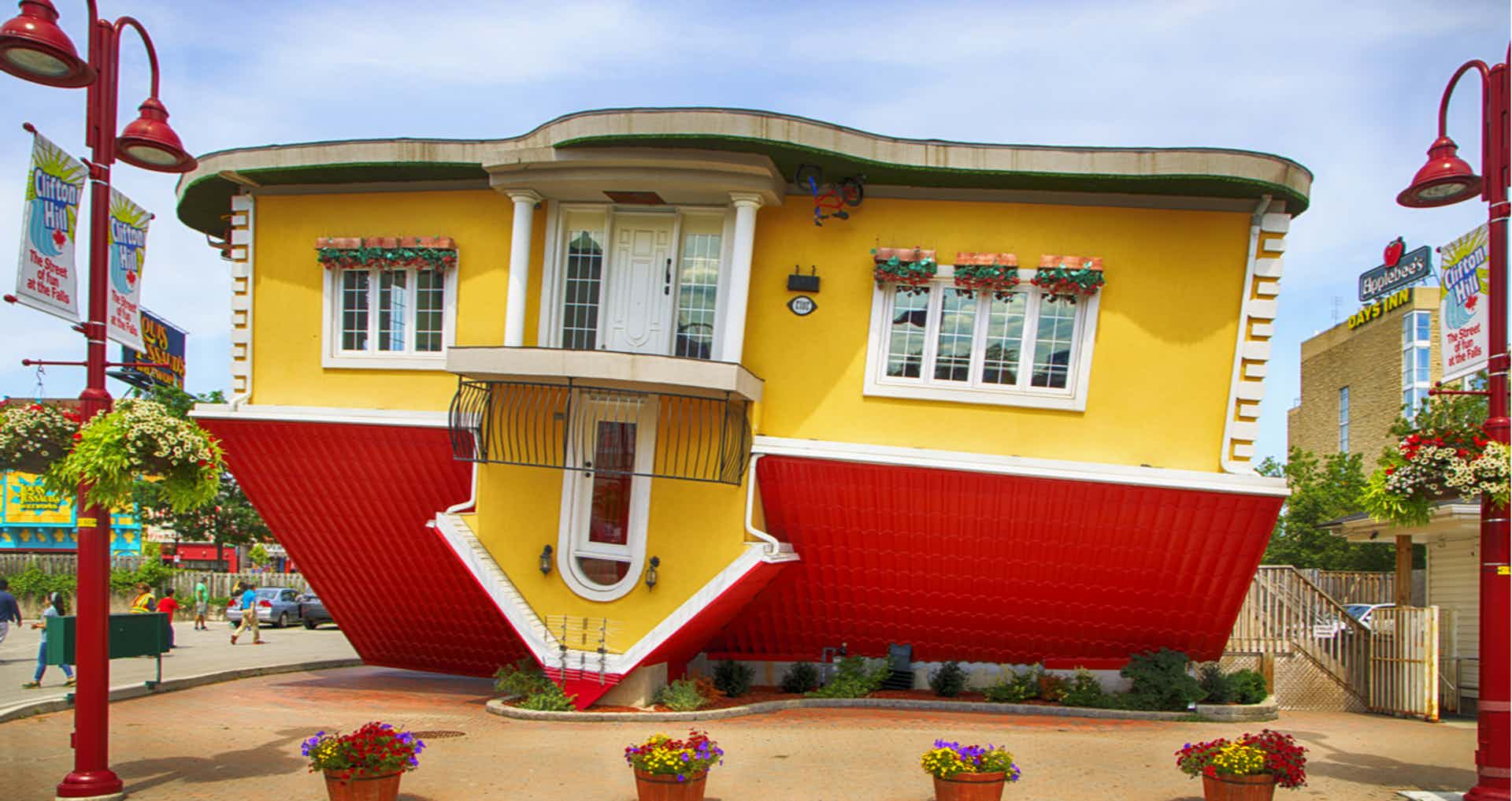 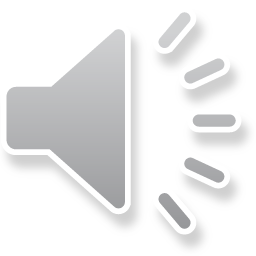 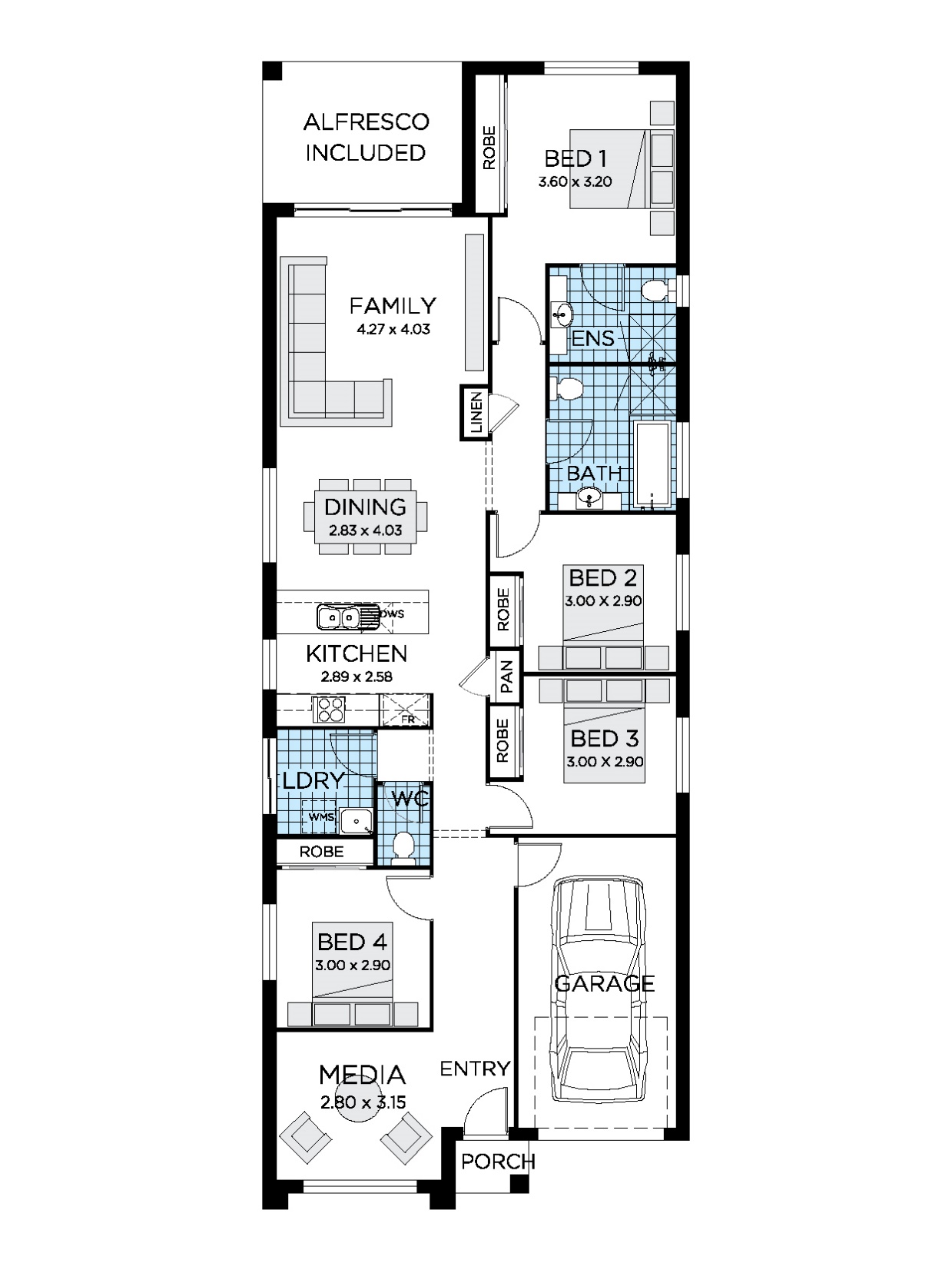 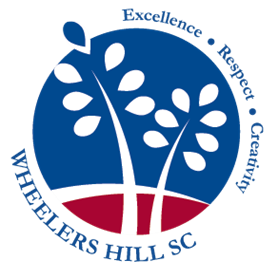 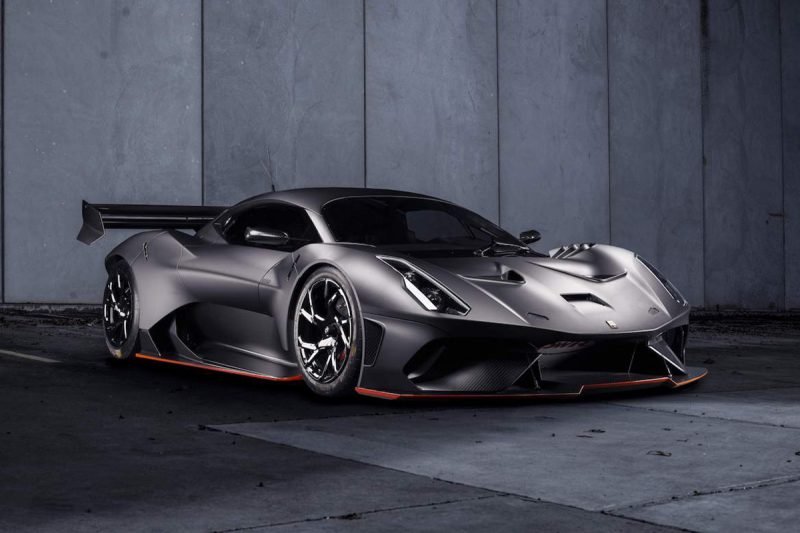 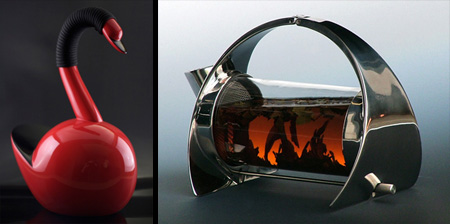 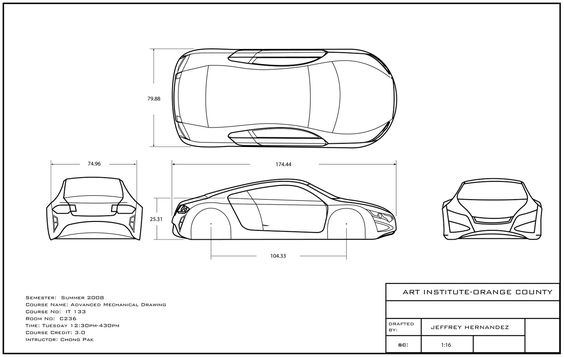 Wheelers Hill Secondary College
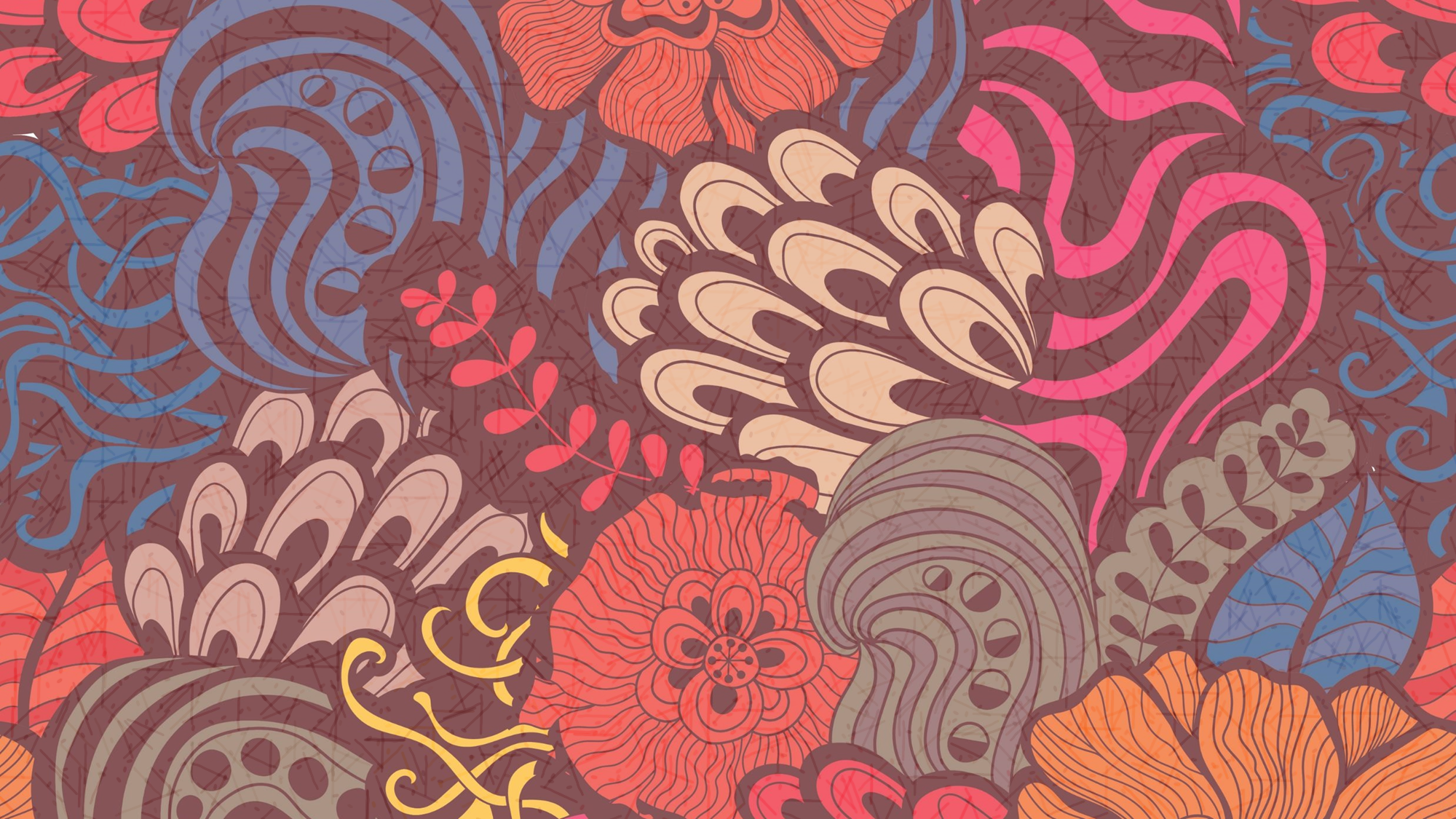 Visual Communication Design 2024 -2028
HOW DESIGNERS WORK
OUR DESIGN PROCESS
The 6 stages of Design Thinking Journey
Students of Visual Communication Design study the ways designers work. 
Although there are many different kinds of designers who work in the different design fields, they all seem to follow a similar pathway to propose solutions to problems posed by their clients. 
This pathway is called the Design Process. 
In our study, there is a formal model that students must use in both their practical work and in written analysis.
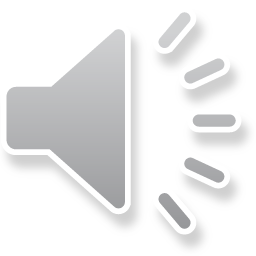 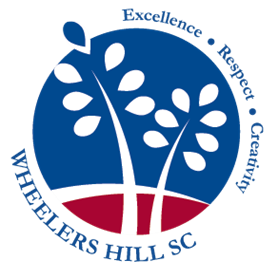 Wheelers Hill Secondary College
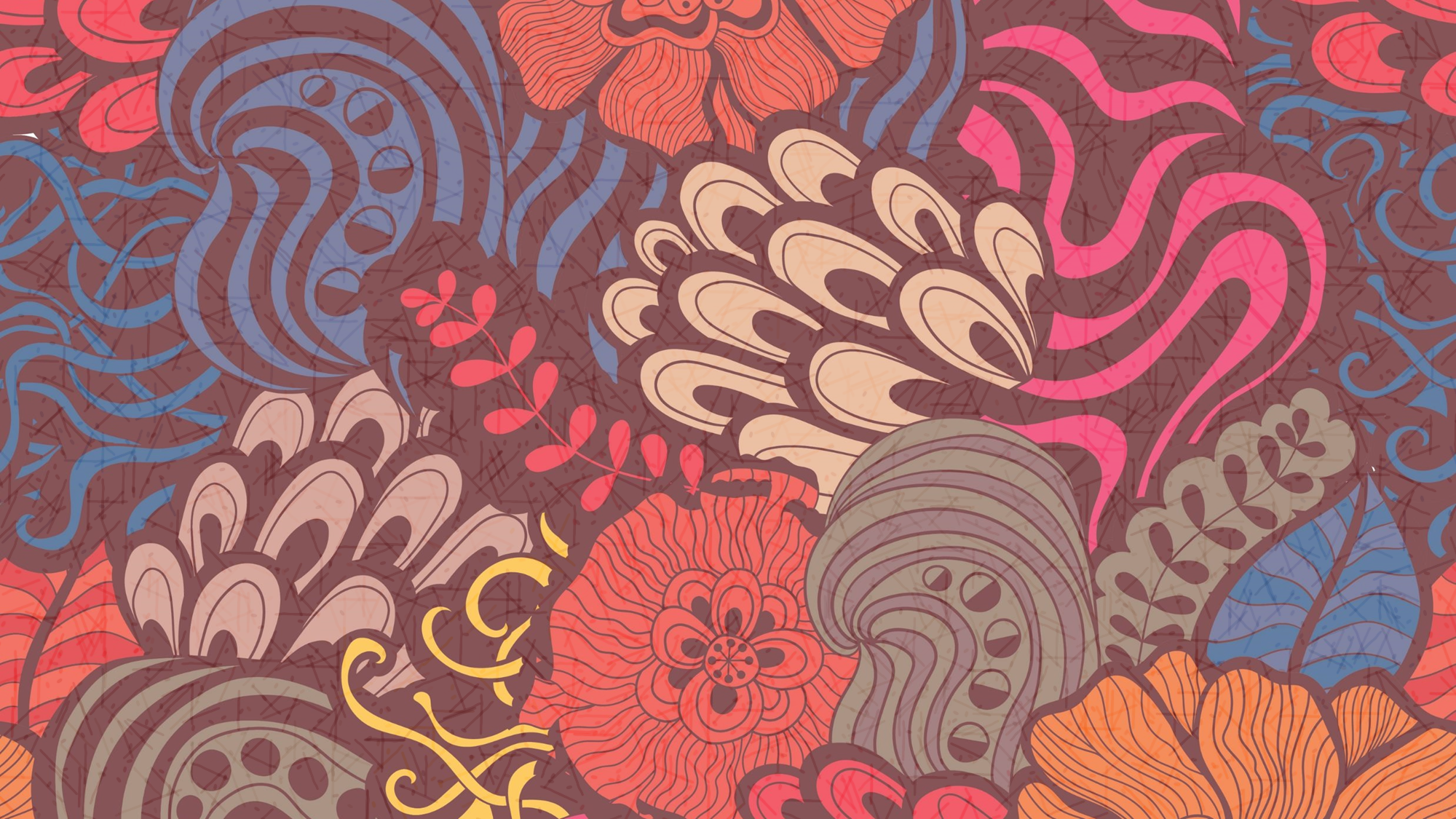 Visual Communication Design 2024 -2028
HOW DESIGNERS WORK
The VCD Design Process
A design process is both relational and situational, and designers tailor their approach in response to the problem at hand. 
However, there are modes of thinking and phases of development common to the practice of design, and these have been captured in various design process models devised by academics, companies and professional organisations. 
Students of VCE Visual Communication Design apply an iterative design process based on the Double Diamond model, passing through and revisiting the four distinct phases of Discover, Define, Develop and Deliver. 
In the context of this study, this process is referred to as the VCD design process.
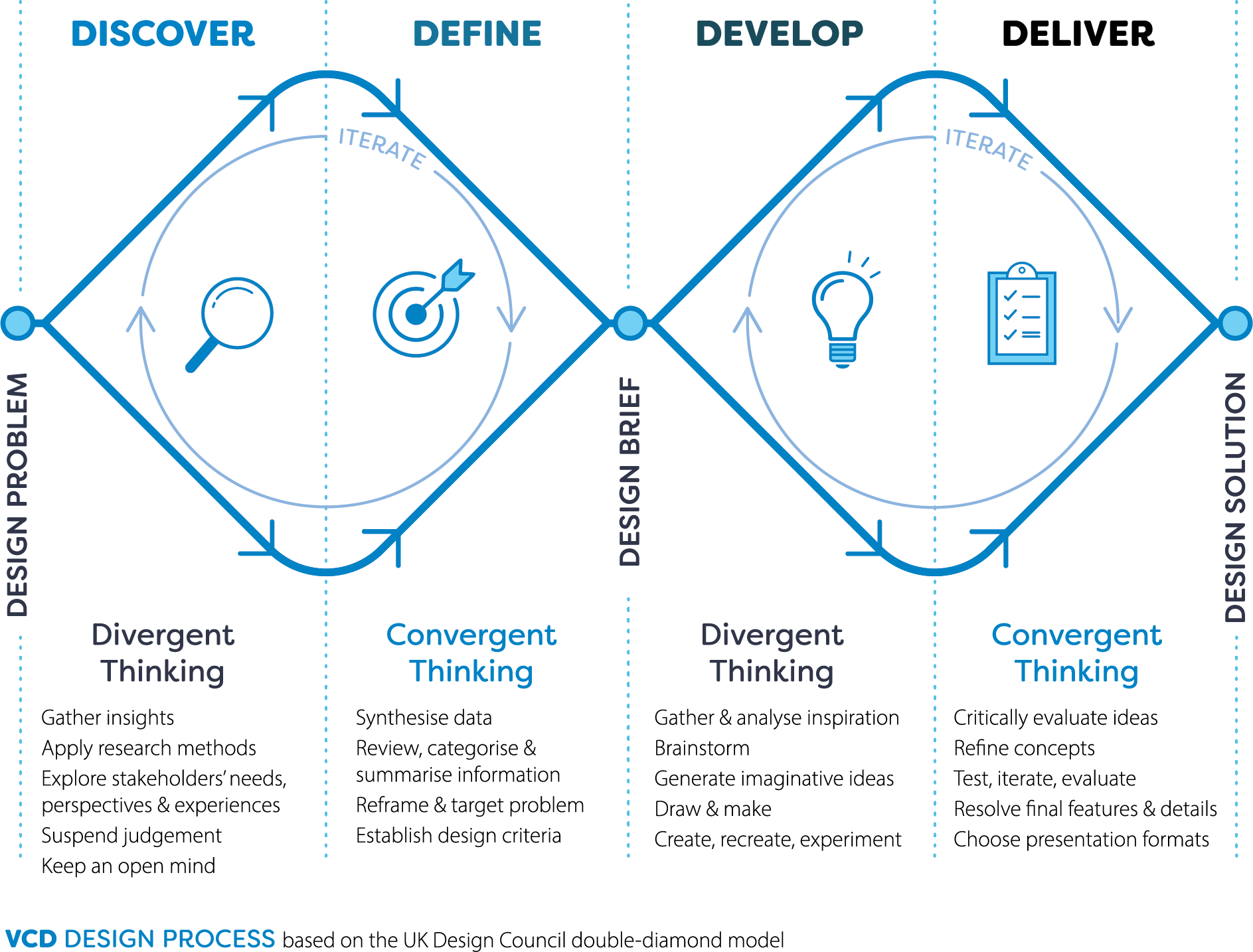 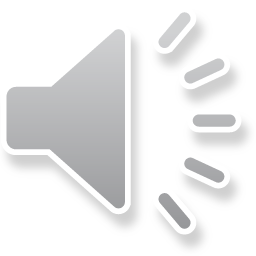 Wheelers Hill Secondary College
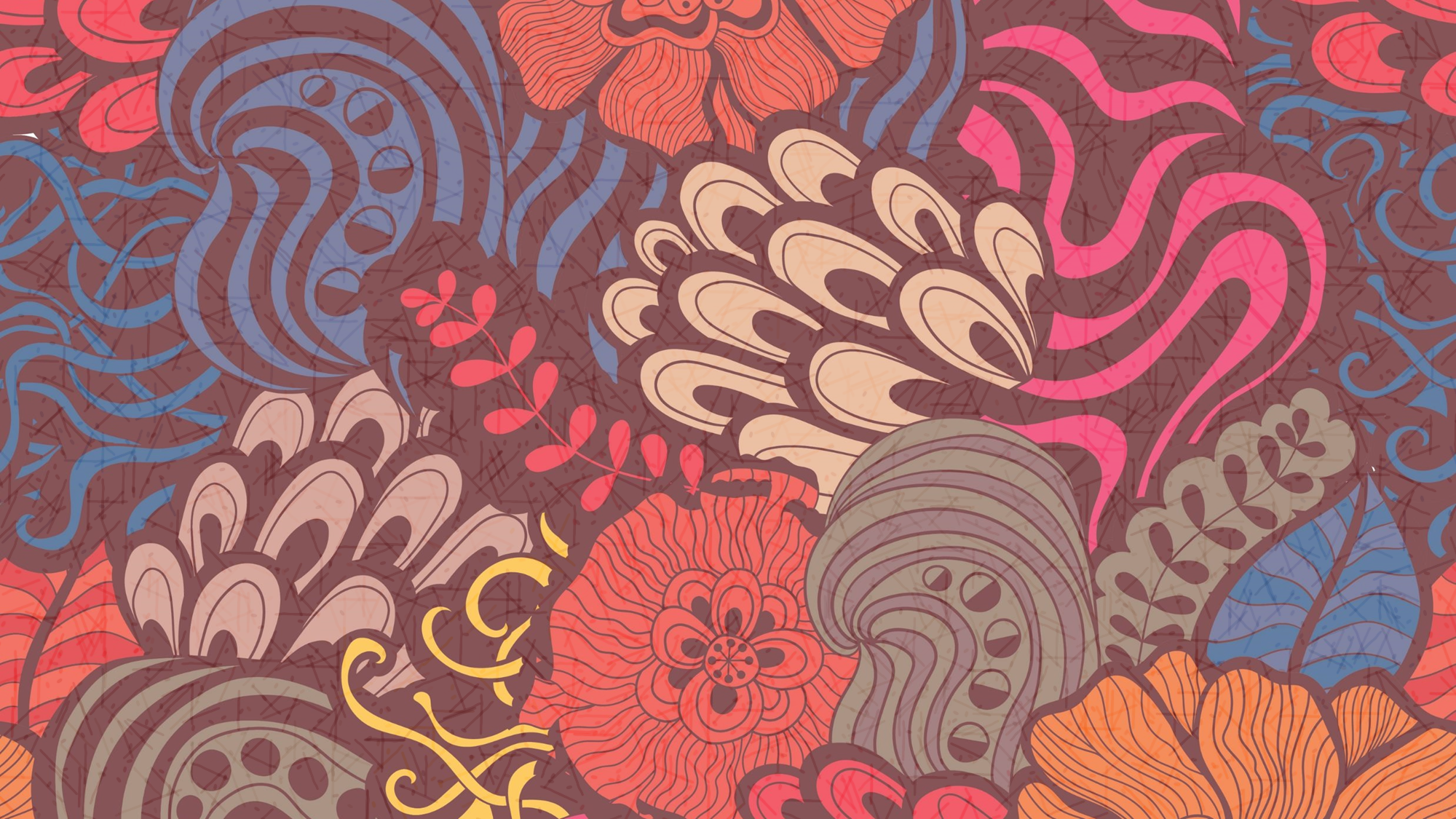 Visual Communication Design 2024 -2028
Unit 1 – Finding, Reframing and                Resolving Design Problems
Area study 1 – 	Reframing DesignOutcome 1 – 	On completion of this unit student should be 		able to to use human-centred research 		methods to reframe a design problem and 		identify a communication need. Area Study 2 – 	Solving Communication Design ProblemOutcome 2 – 	On completion of this unit the student should 		be able to create visual language for a      		business or brand using the Develop and 		Deliver stages of the VCD design process.
Area Study 3 – 	Design’s influence and influences on 		designOutcome 3 – 	On completion of this unit student should be 		able to develop a sustainable object, 		considering design’s influence and factors 		that influence design.
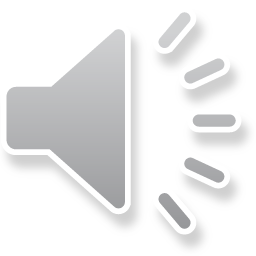 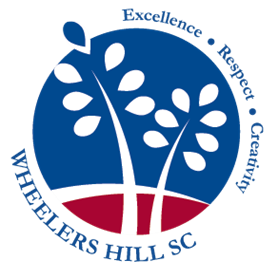 Wheelers Hill Secondary College
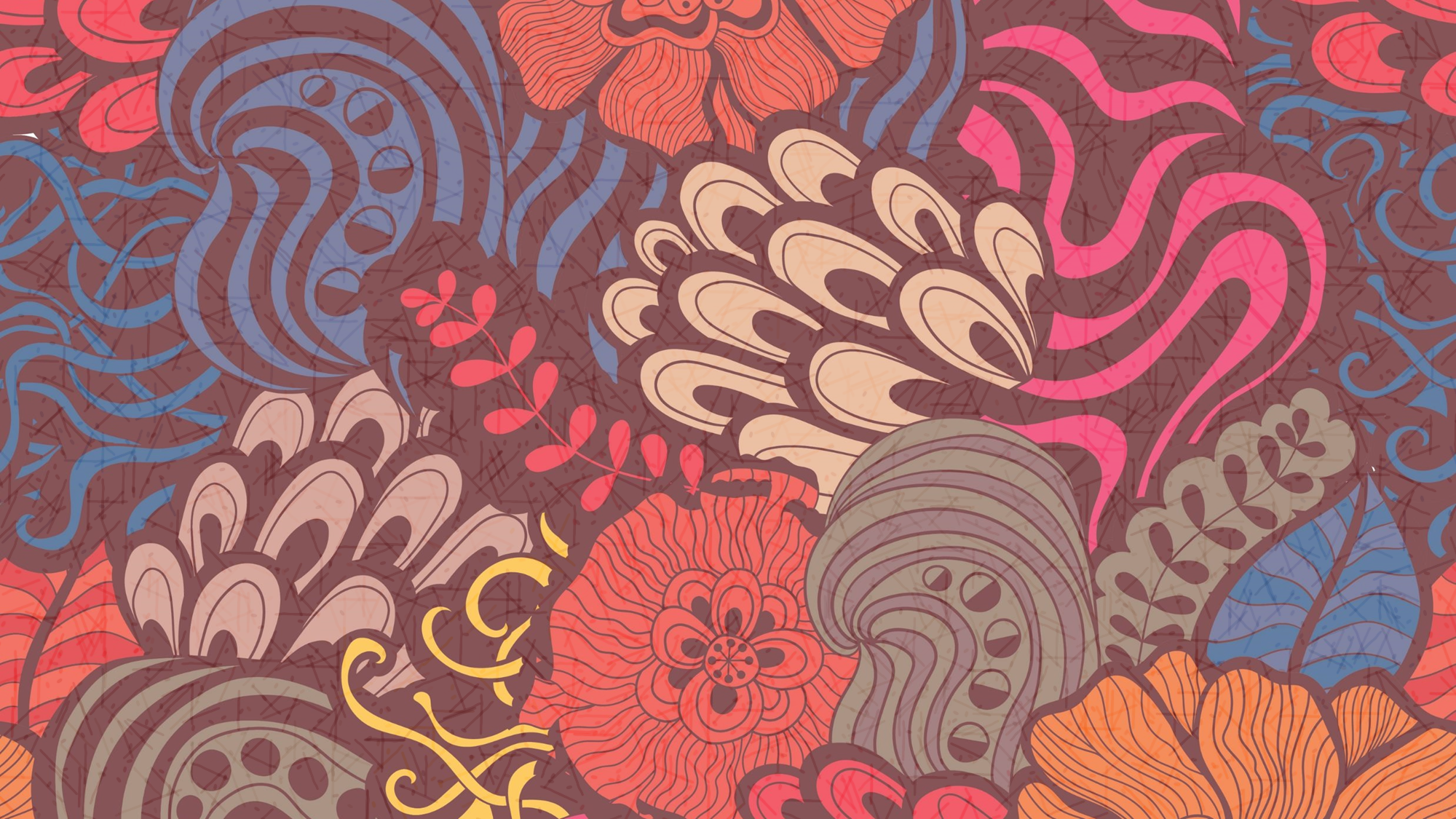 Visual Communication Design 2024 -2028
Unit 2 – Design contexts and connections
Area study 1 – 	Design, place and timeOutcome 1 – 	On completion of this unit student should be 		able to present an environmental design 		solution that draws inspiration from its 		context and a chosen design style. 
Area Study 2 – 	Cultural ownership and designOutcome 2 – 	On completion of this unit student should be 		able to apply culturally appropriate design 		practices and an understanding of the 		designer’s ethical and legal responsibilities 		when designing persona iconography.
Area Study 3 – 	Designing interactive experiencesOutcome 3 – 	On completion of this unit student should be 		able to apply the VCD design process to 		design an interface for a digital product, 		environment or service.
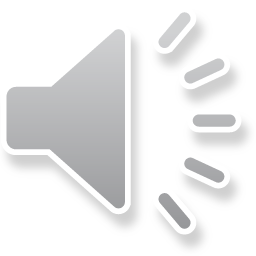 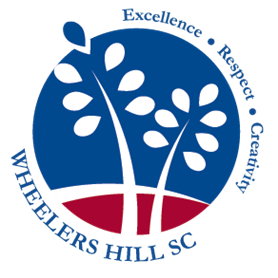 Wheelers Hill Secondary College
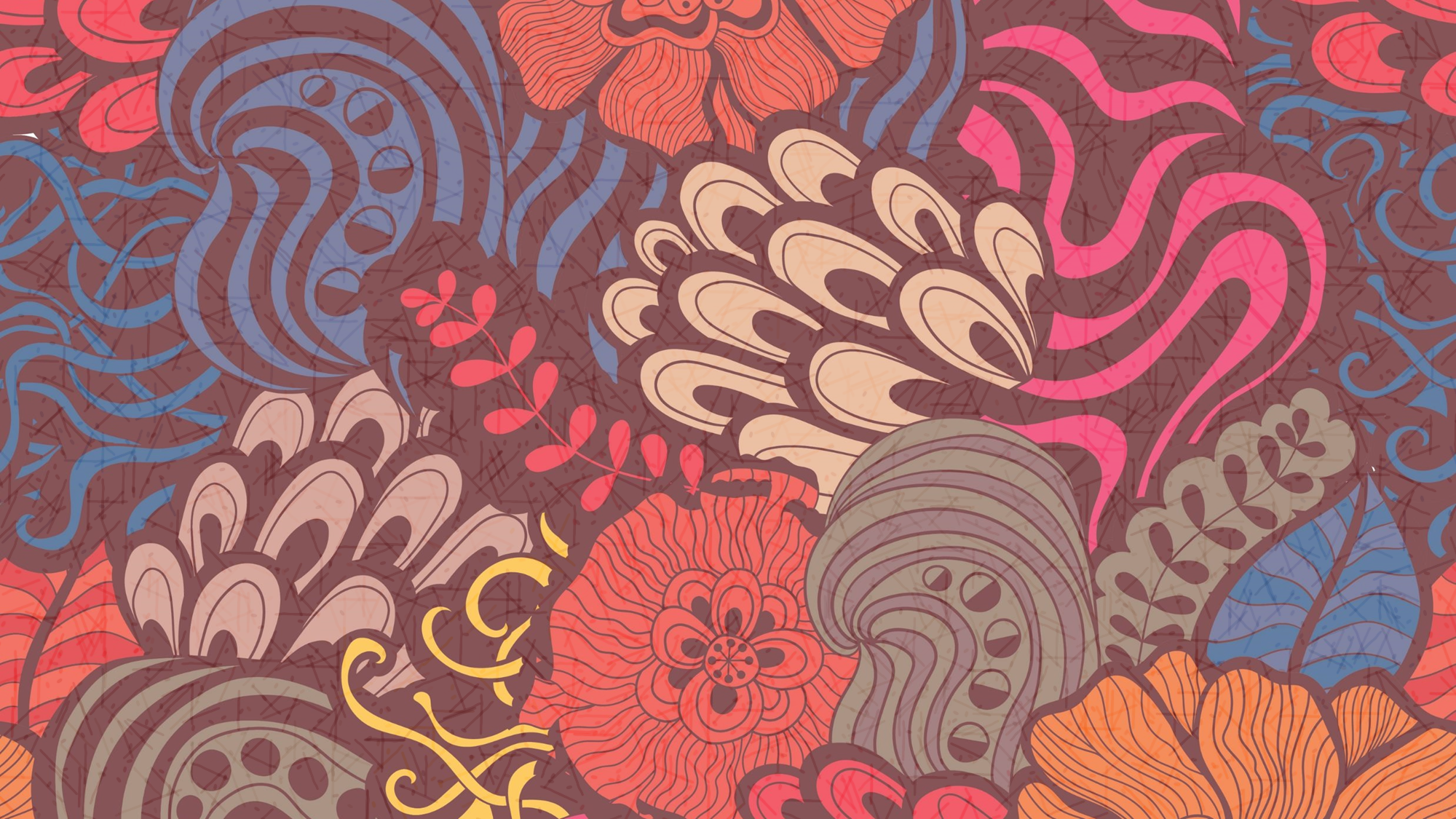 Visual Communication Design 2024 -2028
Unit 3 – Visual Communication Design 	    Practices
Area study 1 – 	Professional design practiceOutcome 1 – 	On completion of this unit student should be able 		to compare the ways in which visual 		communication practices are used		by contemporary designers, using research 		methods and practical exploration.
Area Study 2 – 	Design analysisOutcome 2 – 	On completion of this unit student should be able 		to compare and analyse design examples from 		selected field(s) of design practice, describing 		how aesthetic considerations contribute to the 		effective communication of information or 		ideas.
Area Study 3 – 	Design process: defining problems and 		developing ideasOutcome 3 – 	On completion of this unit student should be able 		to identify two communication needs for a 		client, prepare a brief and develop design ideas, 		while applying the VCD design process and 		design thinking strategies.
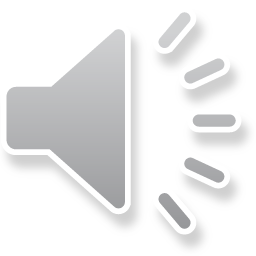 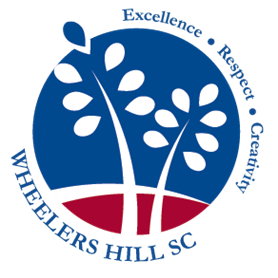 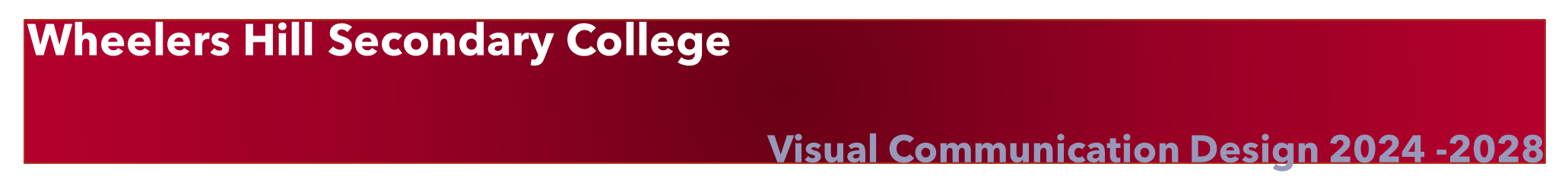 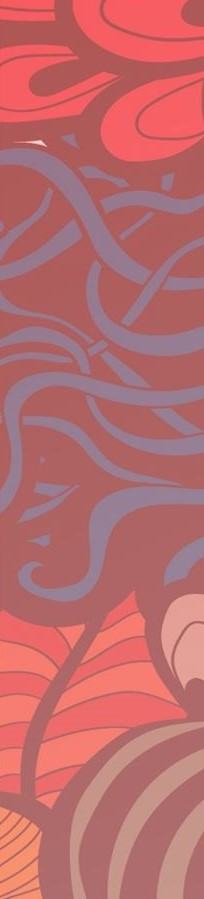 SAT – School Assessed TaskDevelopment of Design FOLIO and Final PRESENTATION
Congratulations. You've made it!Finally, you have reached the stage where you can design exactly what you want in class.
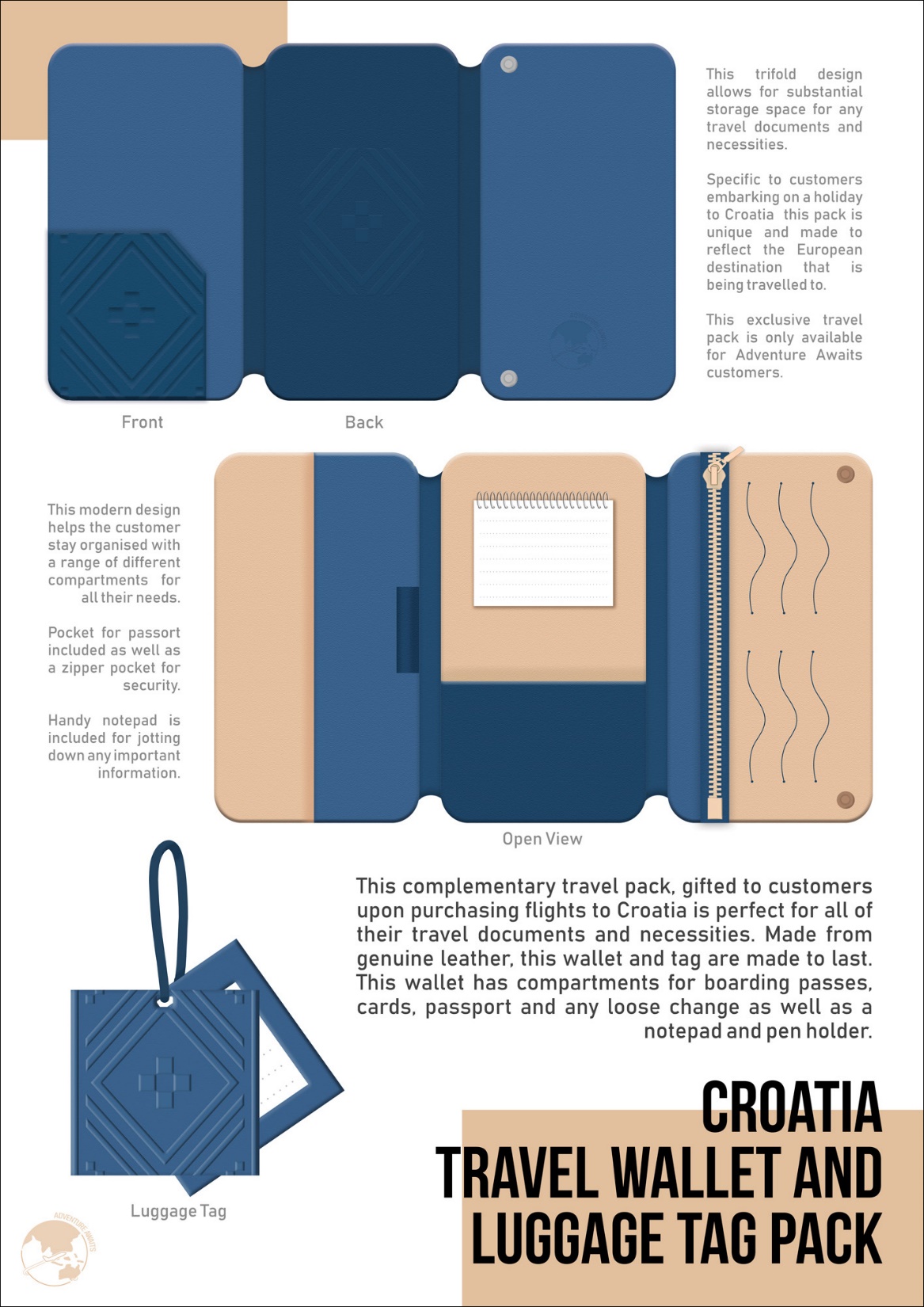 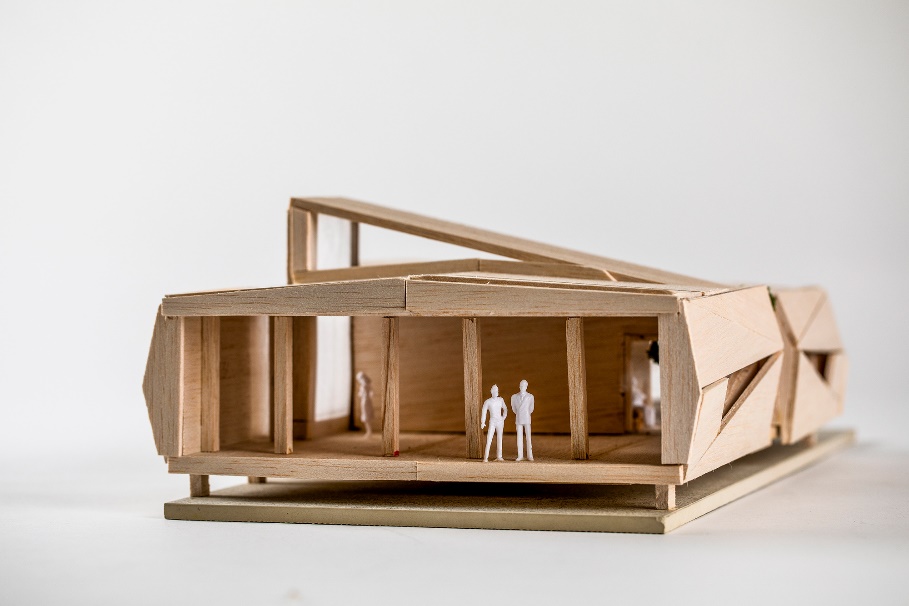 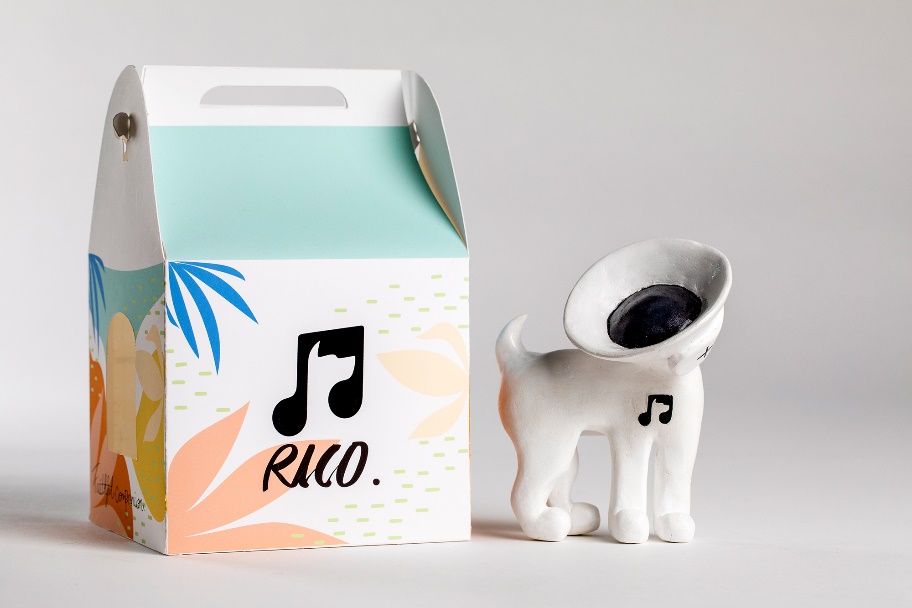 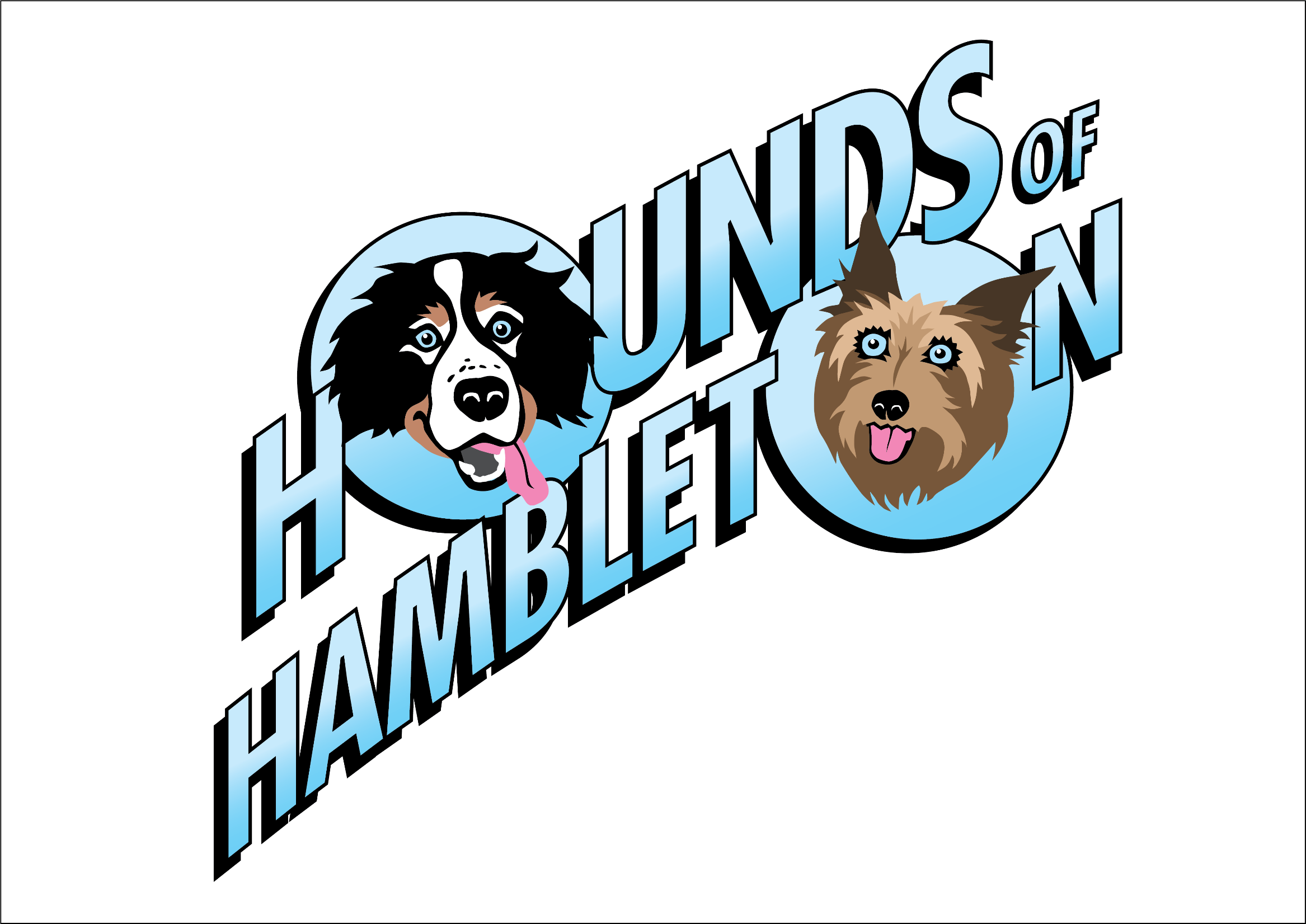 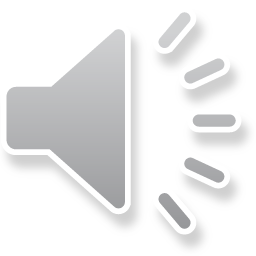 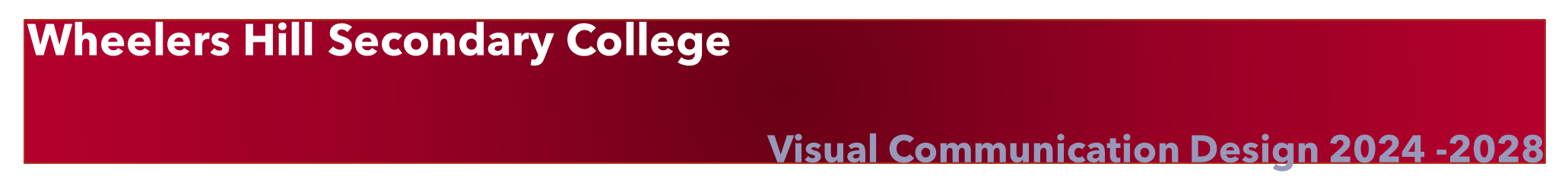 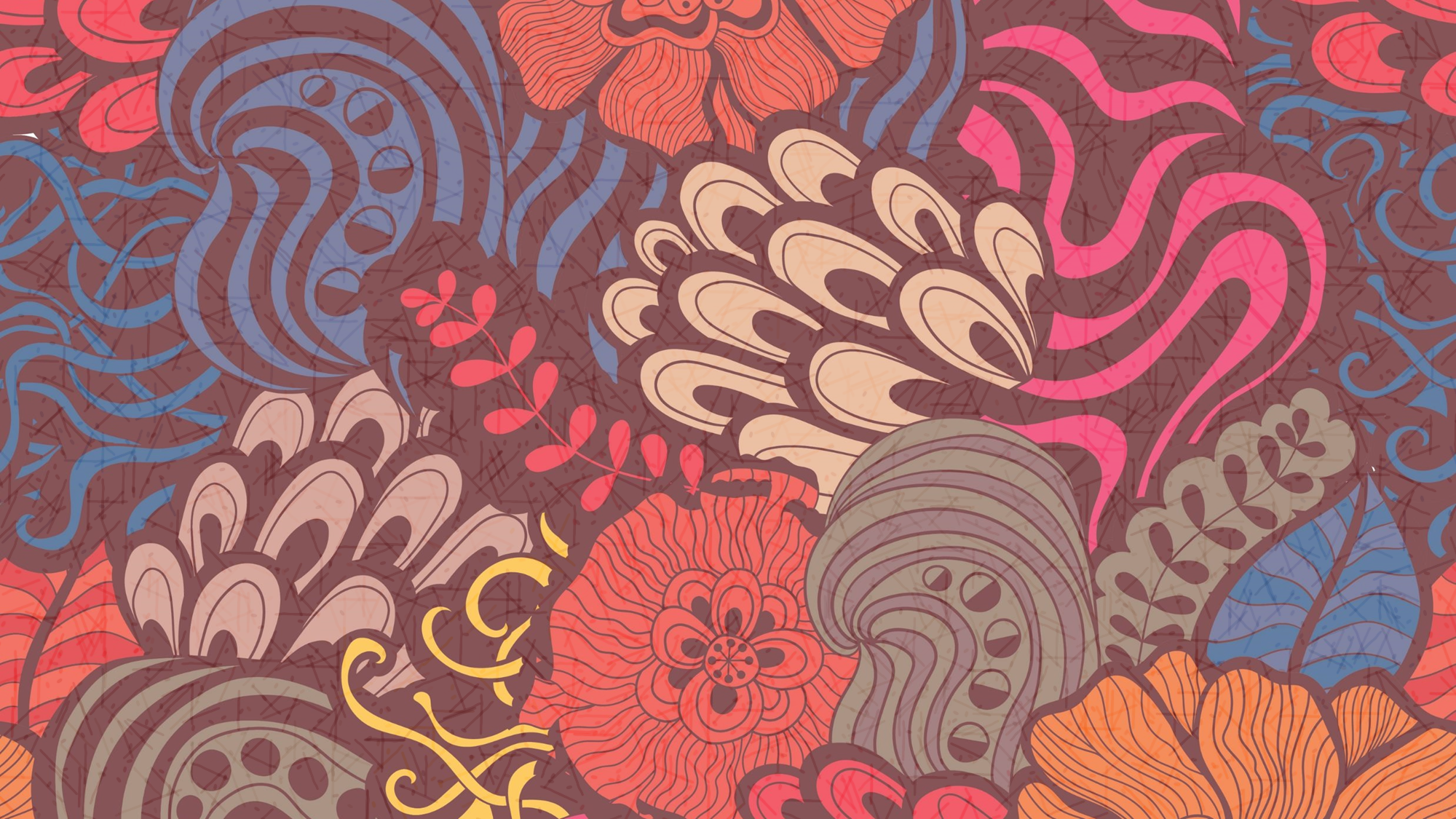 Folio Development
This part of VCD, spread over Unit 3 and 4 and It is the big, practical design component 
of  your course
UNIT 4 Delivering design solutions
Area Study 1 -	Design process: refiningOutcome 1	and resolving design 		concepts		On completion of this unit the student should be able to refine and resolve distinct design concepts for each communication need, and devise and deliver a pitch to communicate concepts to an audience or users, evaluating the extent to which these meet the requirements of the brief.
Area Study 1 -	Presenting design solutionsOutcome 2 	

On completion of this unit the student should be able to the student should be able to; developdistinctly different concepts for eachcommunication need and devise a pitch to present concepts to an audience, evaluating the extent to which these concepts meet the requirements of the brief.
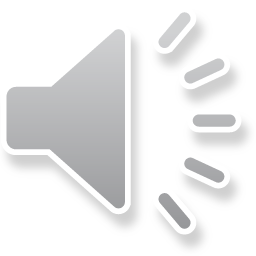 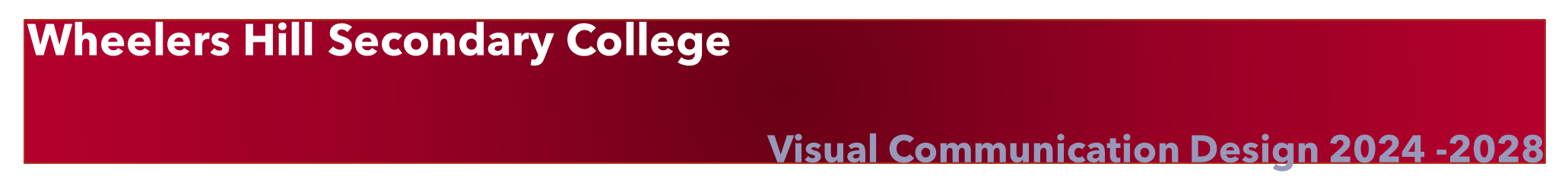 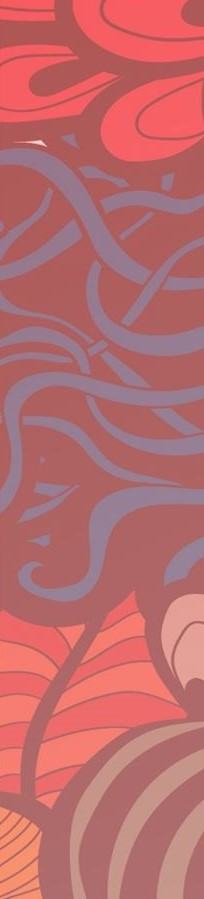 Folio Presentation
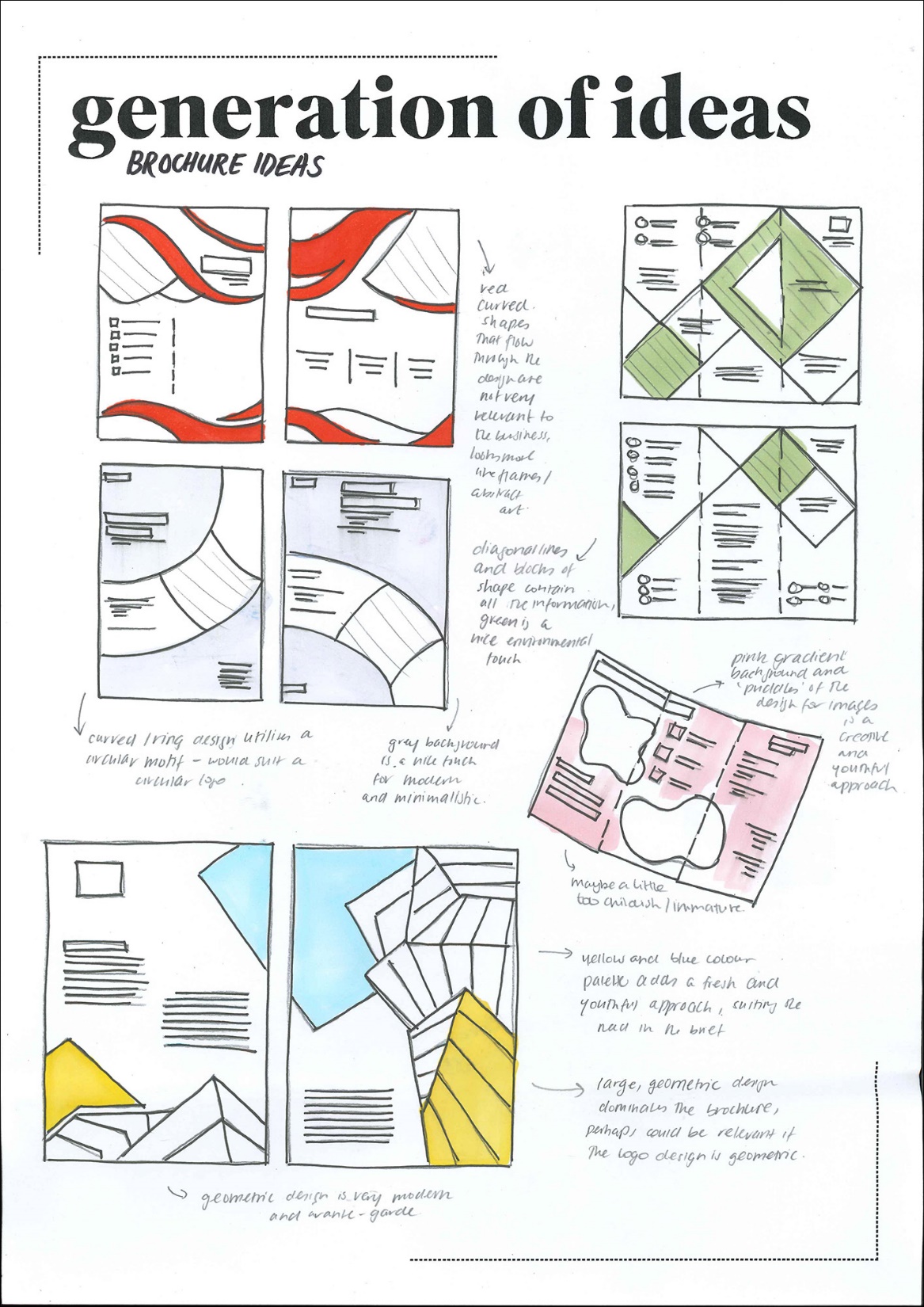 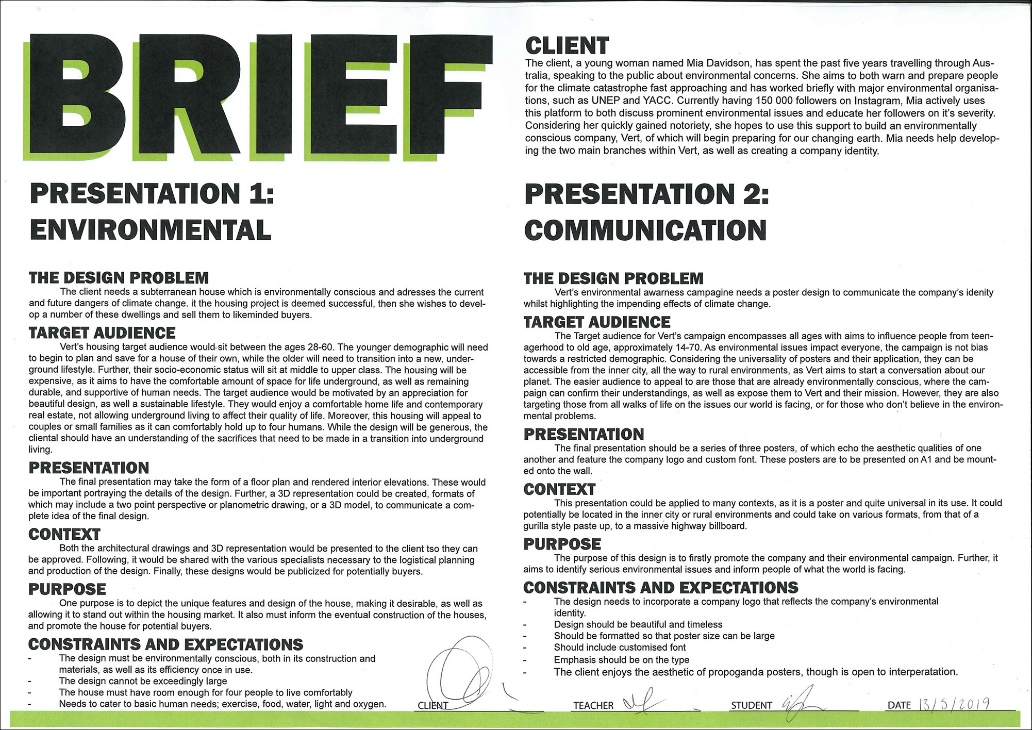 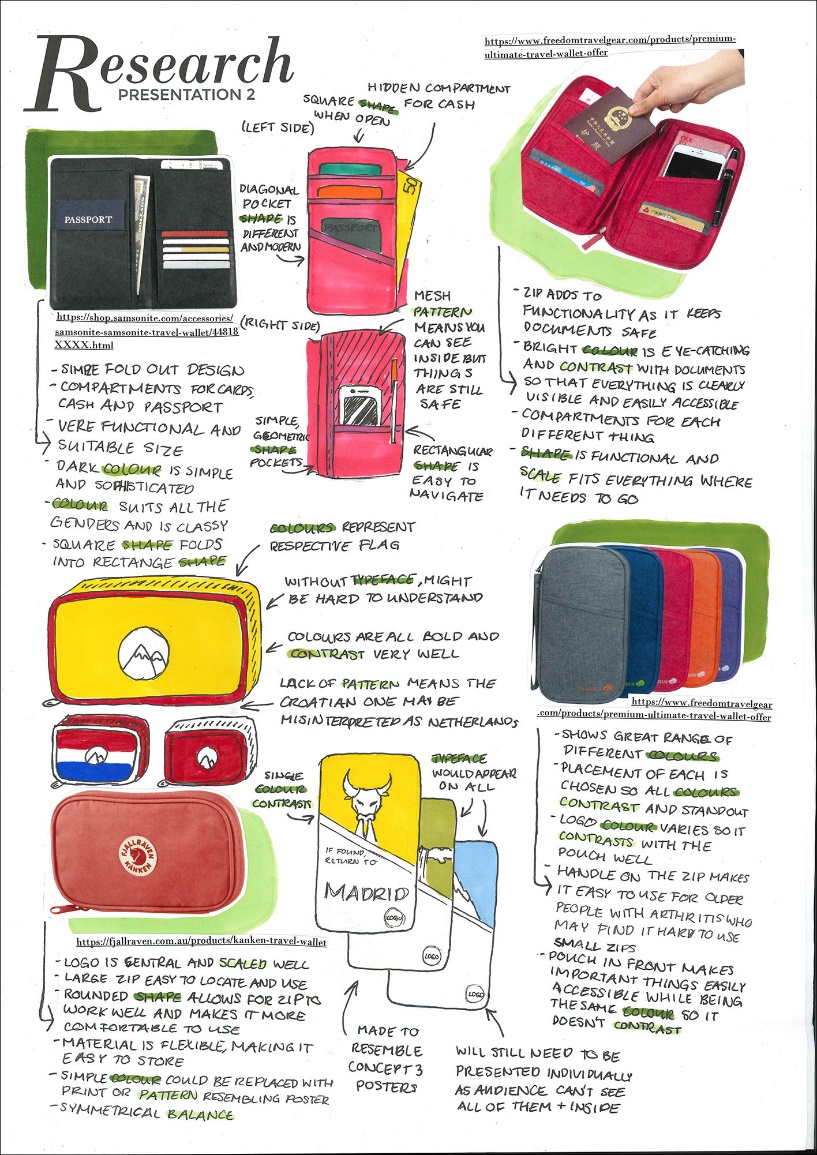 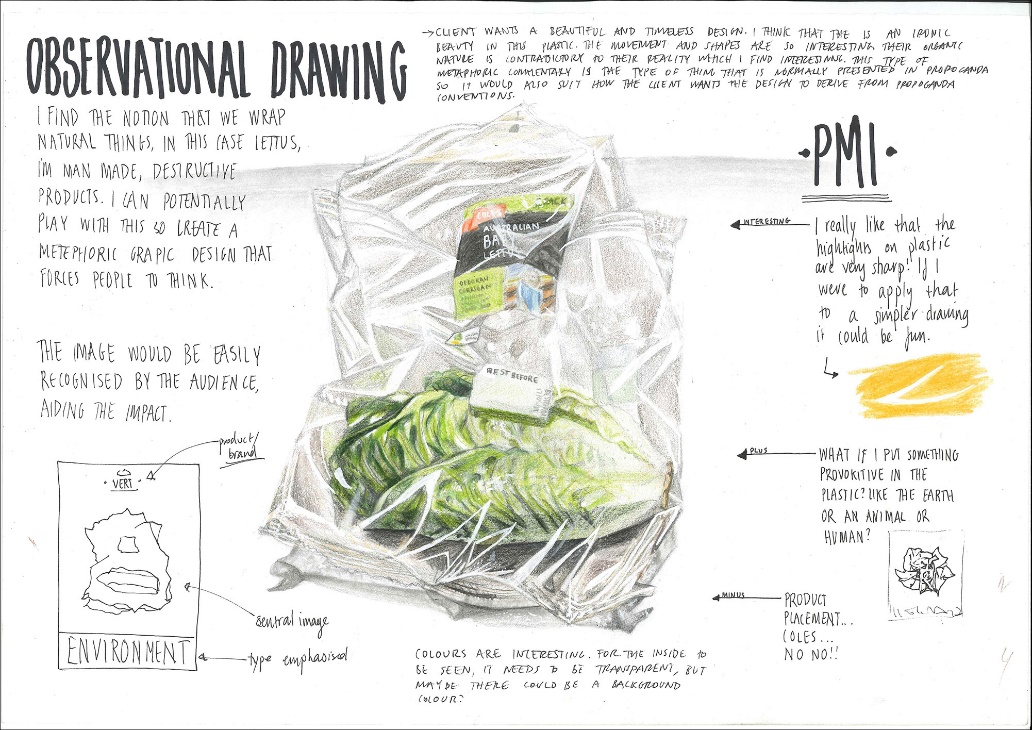 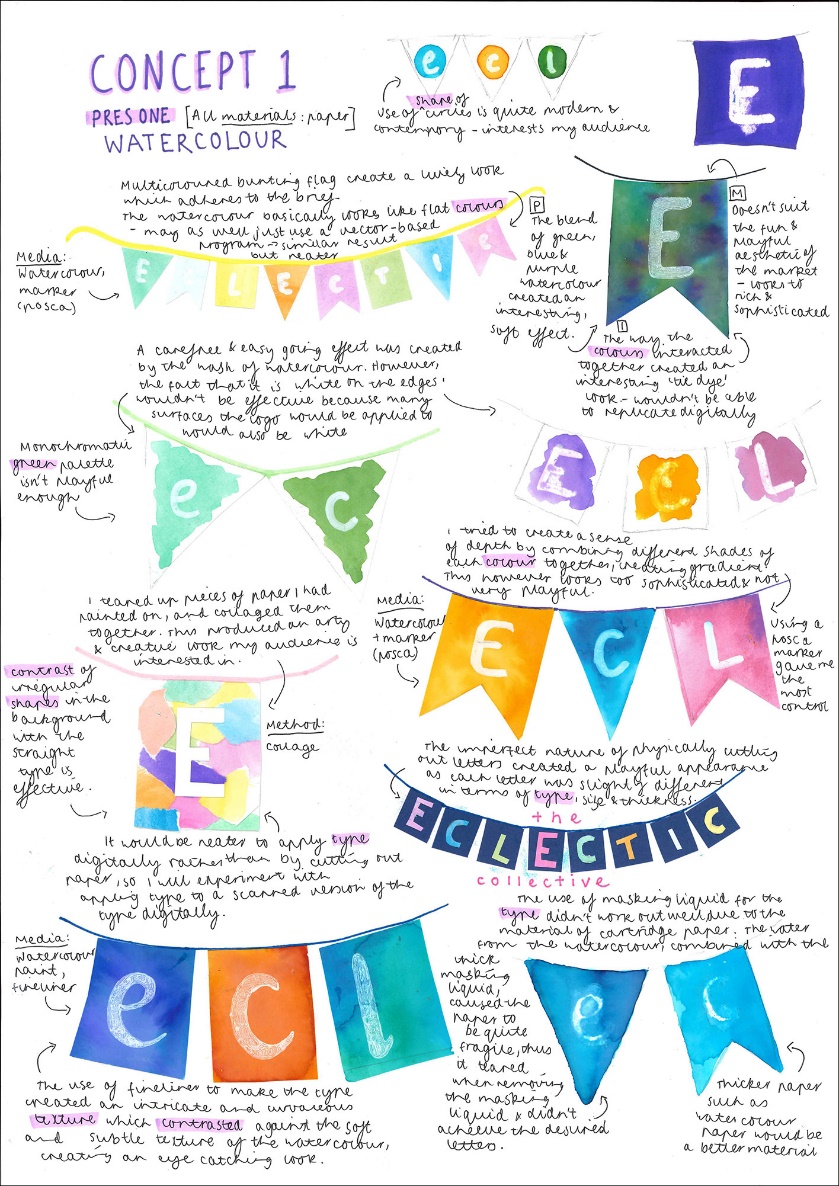 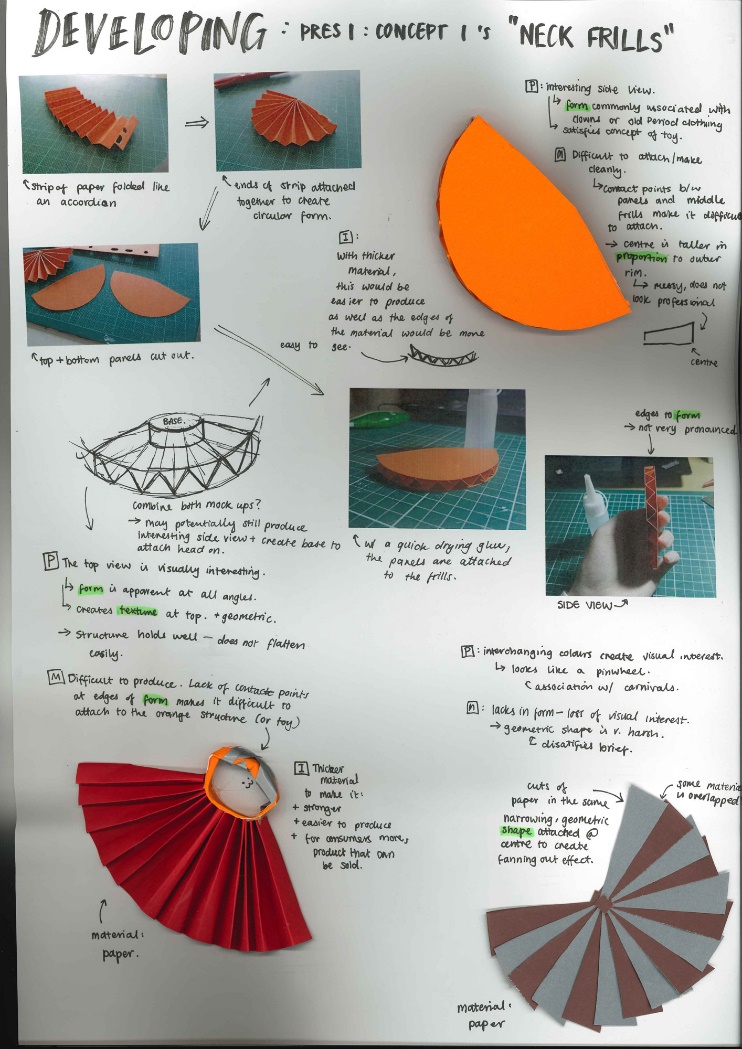 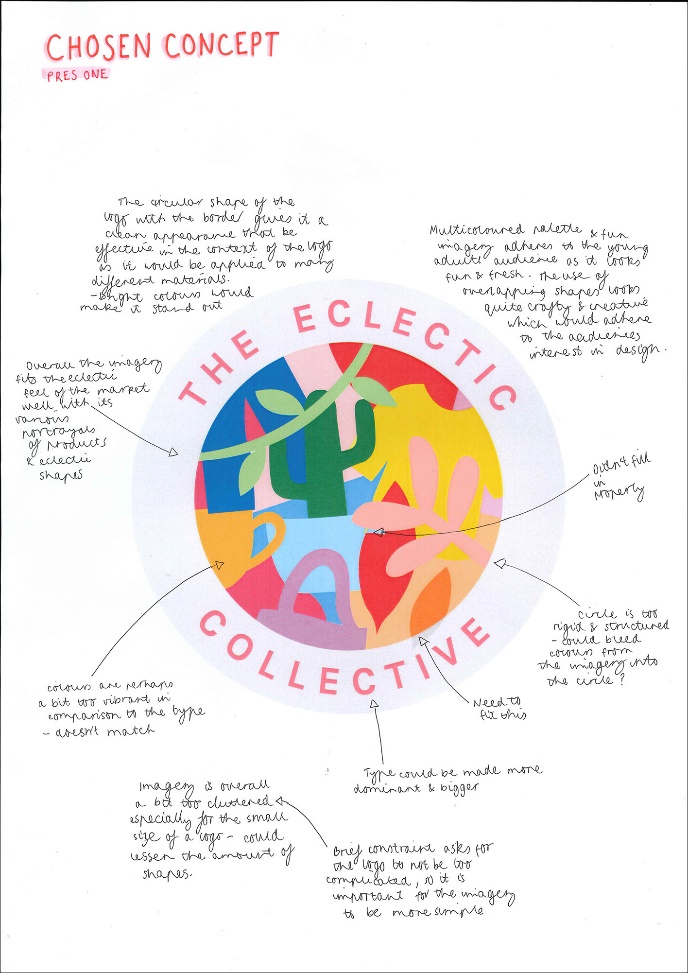 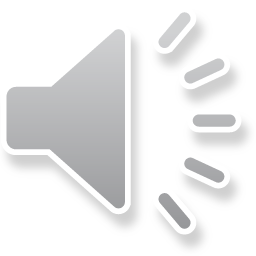 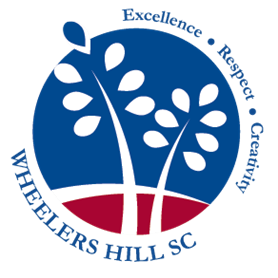 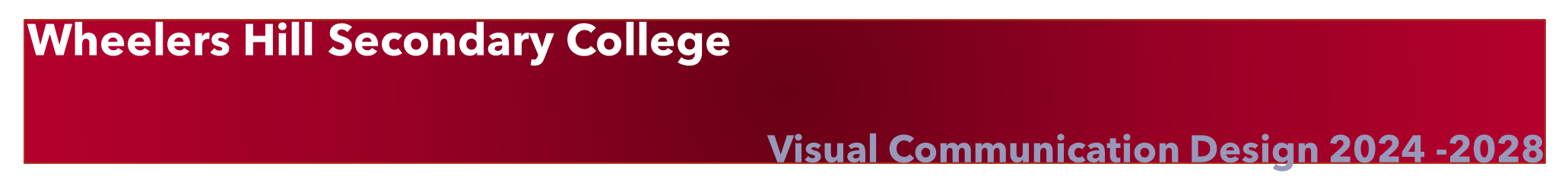 Careers in Visual Communication Design
COMMUNICATION DESIGN
INDUSTRIAL DESIGN
ENVIRONMENTAL DESIGN
JOBS IN THIS FIELD
Product/ Industrial design
Engineering design
Furniture design
Automotive design
Aeronautic design
CAD engineer
Model maker
3D printer
Computer programmer
Software developer
Engineer
JOBS IN THIS FIELD
Architectural design
Interior design
Landscape design
Theatre set design
Exhibition/ display design
Nautical architecture
Draftsperson
Illustrator, Renderer
Model maker,
Laser cutter
Photographer
JOBS IN THIS FIELD
Graphic design
Art director
Information design
Digital and Web design
Advertising
Illustration
Book design
Typographic design
Package/ surface design
Logo, Corporate and Brand Identity design
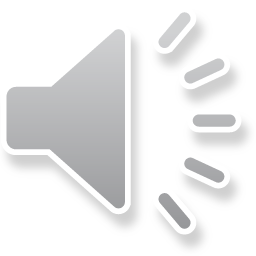 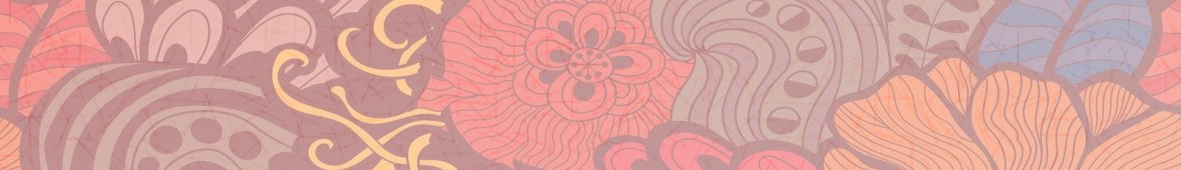 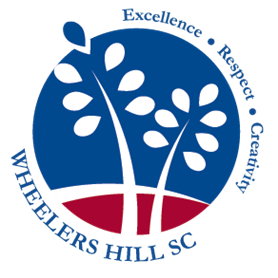